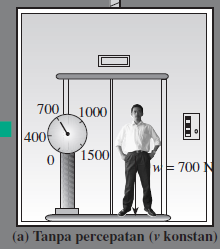 Bab 4 Dinamika Partikel
Kemampuan dasar yang akan Anda miliki setelah mempelajari bab ini adalah sebagai berikut:
dapat menerapkan hukum Newton sebagai prinsip dasar dinamika untuk gerak lurus , gerak vertikal, dan gerak melingkar beraturan.
Formulasi Hukum-hukum Newton
Mengenal Berbagai Jenis Gaya
Analisis Kuantitatif Masalah Dinamika Partikel Sederhana
Hukum I Newton
Jika resultan gaya pada suatu benda sama dengan nol, maka benda yang mula-mula diam akan terus diam, sedangkan benda yang mula-mula bergerak akan terus bergerak dengan kecepatan tetap.
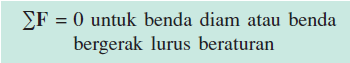 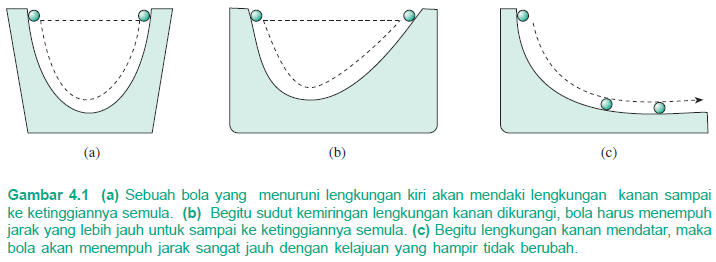 Sifat benda yang cenderung mempertahankan keadaan geraknya disebut kelembaman atau inersia.
Hukum II Newton
Percepatan yang dihasilkan oleh resultan gaya yang bekerja pada suatu benda berbanding lurus dengan resultan gaya, searah dengan resultan gaya, dan berbanding terbalik dengan massa benda.
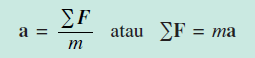 Apa Satuan SI untuk gaya?
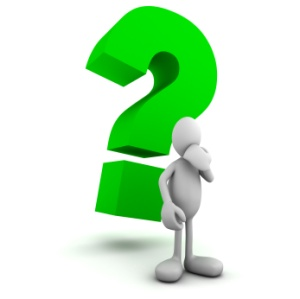 Satuan SI gaya adalah newton
 1 N = (1 kg) (1 m/s²)
 1 N = 1 kg m/s²
Mobil direm dianggap mengalami gerak lurus dengan perlambatan tetap
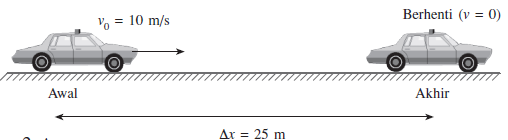 v² = v₀² + 2αΔx
 a = 		  = 		= -2,0 m/s²
v² - v₀²
0 - 10²
2Δx
2 (25)
Σf = ma (hukum II Newton)
Σf = (500 kg) (-2,0 m/s²) = - 1000 N
Hukum III Newton
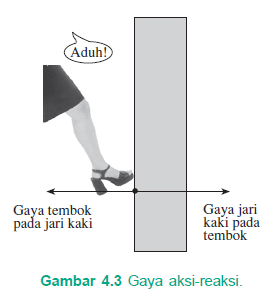 Jika A mengerjakan gaya pada B, maka B akan mengerjakan gaya pada A, yang besarnya sama tetapi arahnya berlawanan.
Hukum III Newton dinyatakan sebagai:
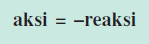 Beberapa Contoh Hukum III Newton dalam Keseharian
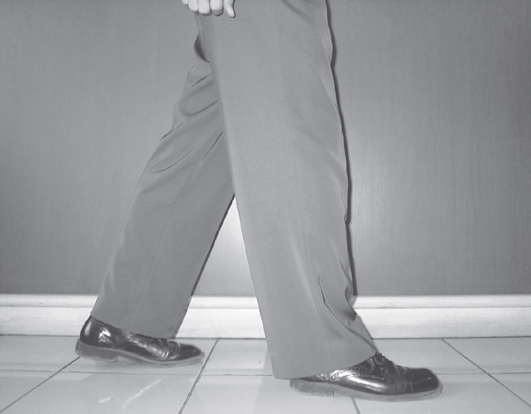 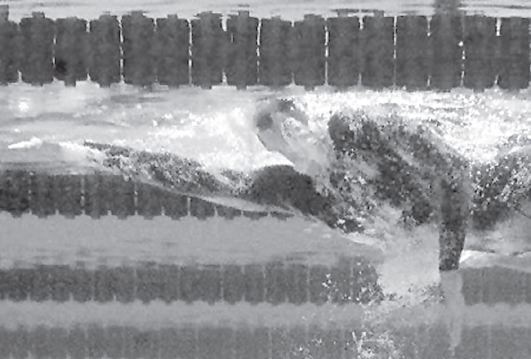 aksi
reaksi
reaksi
aksi
Aksi: Anda mendorong lantai ke belakang
Reaksi: Lantai mendorong Anda ke depan
Aksi: Tangan mendorong air ke belakang
Reaksi: Air mendorong Anda ke depan
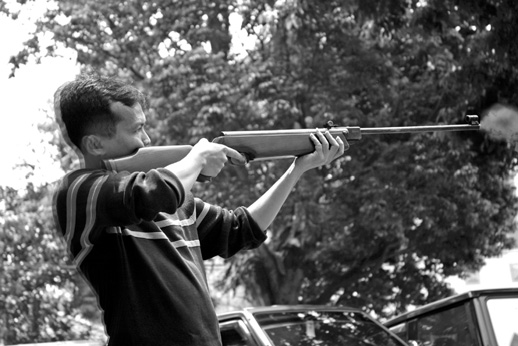 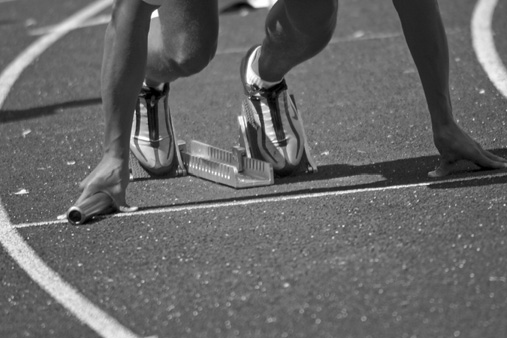 reaksi
aksi
aksi
reaksi
Aksi: Telapak kaki mendorong papan ke belakang
Reaksi: Papan start mendorong ke depan
Aksi: Peluru mendorong senapan ke belakang
Reaksi: Senapan mendorong peluru ke depan
Aplikasi Hukum III Newton pada Produk Teknologi
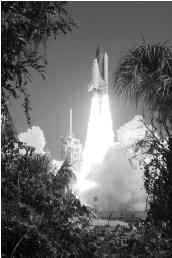 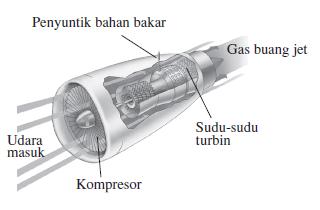 Diagram mesin jet
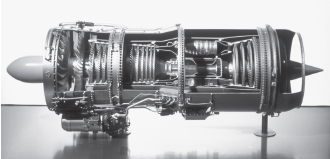 Roket menyemburkan gas panas ke bawah (aksi). Sebagai reaksi, gas panas mendorong roket vertikal ke atas.
Apakah Aksi dan Reaksi dapat Saling Meniadakan?
Pasangan aksi dan reaksi adalah aksi dan reaksi bekerja pada benda yang berbeda sehingga aksi dan reaksi tidak saling meniadakan.
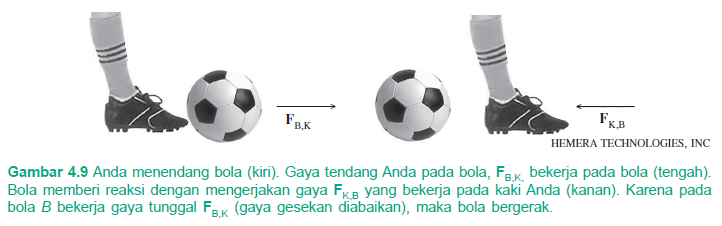 Apakah Gaya Berat Itu?
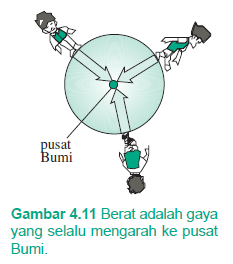 Berat adalah gaya gravitasi Bumi yang bekerja pada suatu benda.
Rumus berat:
ΣF = ma
w = mg
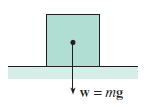 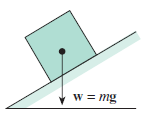 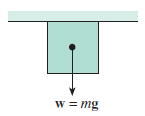 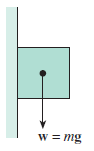 Apakah Gaya Normal Itu?
Gaya normal adalah gaya yang bekerja pada bidang sentuh antara dua permukaan yang bersentuhan, yang arahnya selalu tegak lurus pada bidang sentuh
N dan w bukanlah pasangan aksi-reaksi
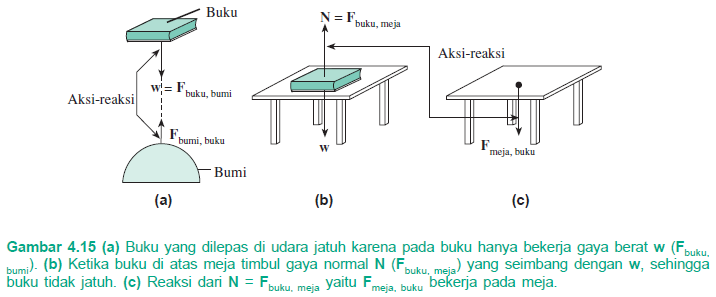 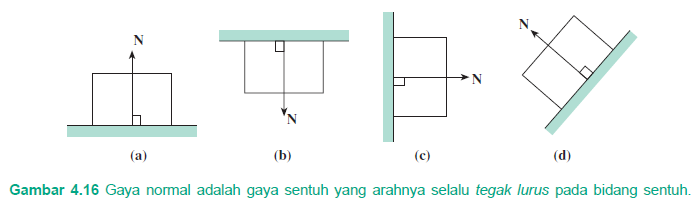 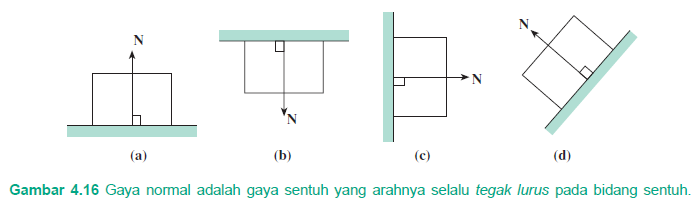 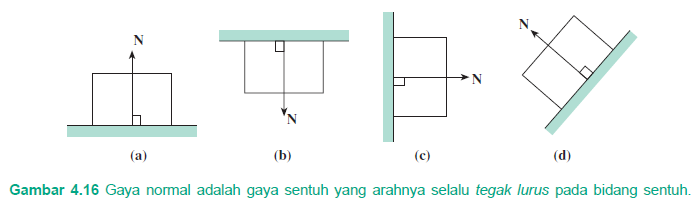 Apakah Gaya Gesekan Itu?
Definisi:	
	Gaya gesekan termasuk gaya sentuh, yang muncul jika permukaan dua benda bersentuhan langsung secara fisik. 
	Arah gaya gesekan searah dengan permukaan bidang sentuh dan berlawanan dengan kecenderungan arah gerak.
Contoh:
Ketika Anda mendorong sebuah benda dan benda tidak bergerak, maka gaya gesekan pada benda adalah gaya gesekan statis. 
Jika benda bergerak, maka gaya gesekanya adalah gaya gesekan kinetis.
Apakah Gaya Tegangan Tali Itu?
Tegangan tali adalah gaya tegangan yang bekerja pada ujung-ujung tali karena tali tersebut tegang.
Jika tali di anggap ringan maka gaya tegangan tali pada kedua ujung tali untuk tali yang sama dianggap sama besar.
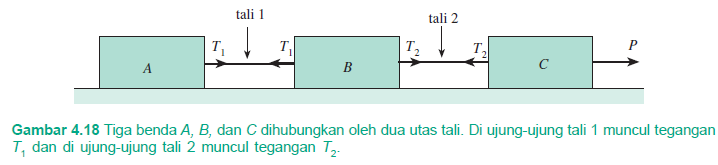 Konsep Gaya Sentripetal
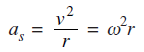 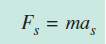 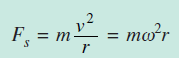 Arah gaya sentripetal menuju ke pusat lingkaran.
Asal Gaya Sentripetal
Fs = T
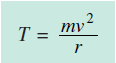 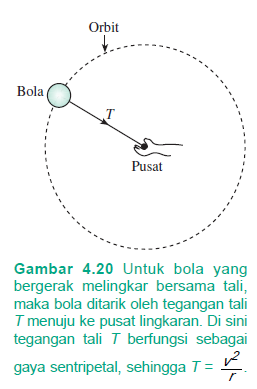 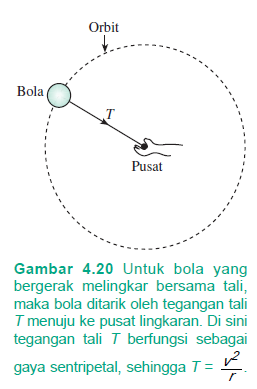 Dapatkah sebuah mobil membelok pada tikungan jalan horizontal licin?
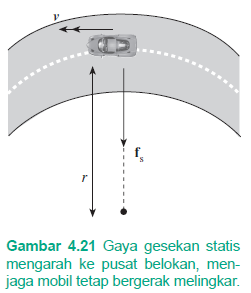 Mobil sangat sulit atau hampir tidak mungkin membelok pada tikungan jalan horizontal yang licin (gaya gesek hampir nol).
Mobil baru dapat membelok jika tikungan jalan horizontal tersebut kasar sehingga gaya sentripetal pada mobil yang tersebut adalah gaya gesekan antara permukaan jalan horizontal kasar pada keempat ban mobil.
Masalah Balok di Atas Lantai Licin
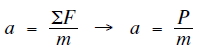 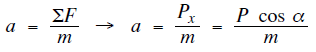 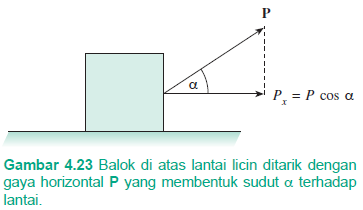 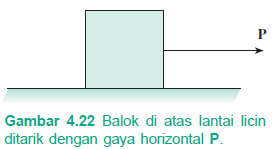 Masalah Dua Benda yang Dihubungkan 
dengan Katrol
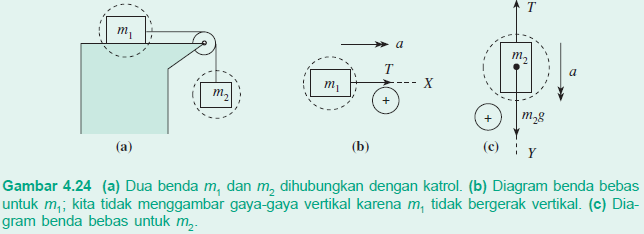 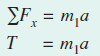 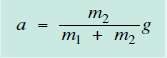 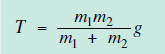 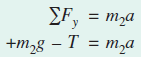 Masalah Benda yang Bergerak pada 
Bidang Miring Licin
Contoh
	Sebuah mobil bermassa 500 kg meluncur dari keadaan diam pada jalan miring tertutup es.
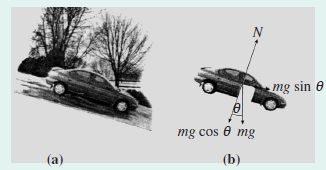 Gaya normal yang dikerjakan jalan pada 
	mobil
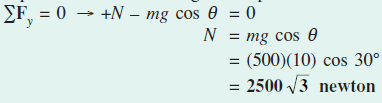 b.	Mobil bergerak menuruni jalan (sumbu X) dengan percepatan a.
	ΣFx = ma → mg sin θ = ma
	Percepatan bidang miring licin  a = g sin θ
	
	a = ( 10 ) sin 30⁰ = 5 m s⁻²
	Sedang waktu t, untuk menempuh jarak Δx = 200 m adalah Δx  = v₀t + ½ at²
	t = √80  = 4√5 sekon
Mengapa Berat Kita di Evalator Berubah-ubah?
Untuk evalator diam atau bergerak dengan kecepatan tetap: 
	Σfy = 0 	   +N – mg = 0
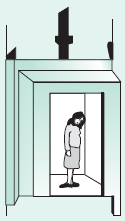 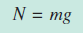 Untuk evalator sedang bergerak dengan percepatan a:
Σfy = 0 	         +N – mg = 0
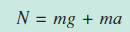 Evalator bergerak ke bawah sehingga a harus di beri nilai negatif. 
Evalator bergerak ke atas sehingga a harus di beri nilai positif.
Gerak Melingkar pada Bidang Vertikal
Persamaan umum tegangan tali
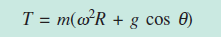 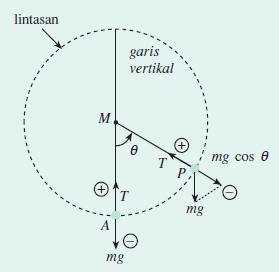 Gerak Melingkar Vertikal 
pada Sisi Sebelah Dalam Lingkaran
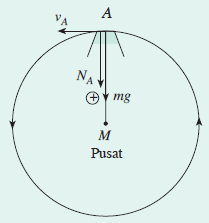 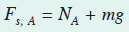 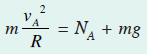 Agar air tidak tumpah, disebut kelajuan kritis, vk:
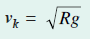 Gerak Melingkar Vertikal 
pada Sisi Sebelah Luar Lingkaran
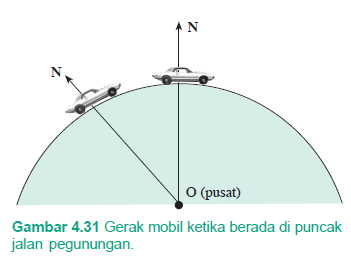 Di mana pun posisi benda, gaya normal yang dikerjakan lintasan sebelah luar pada benda selalu berarah radial ke luar.
Membelok pada Jalan Miring Licin
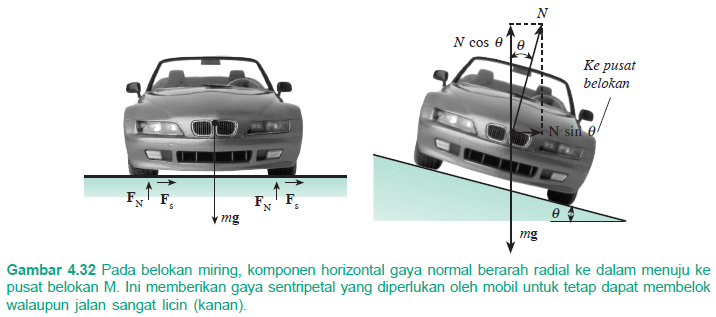 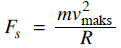 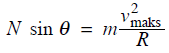 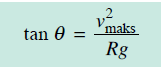 Tangen sudut kemiringan belokan